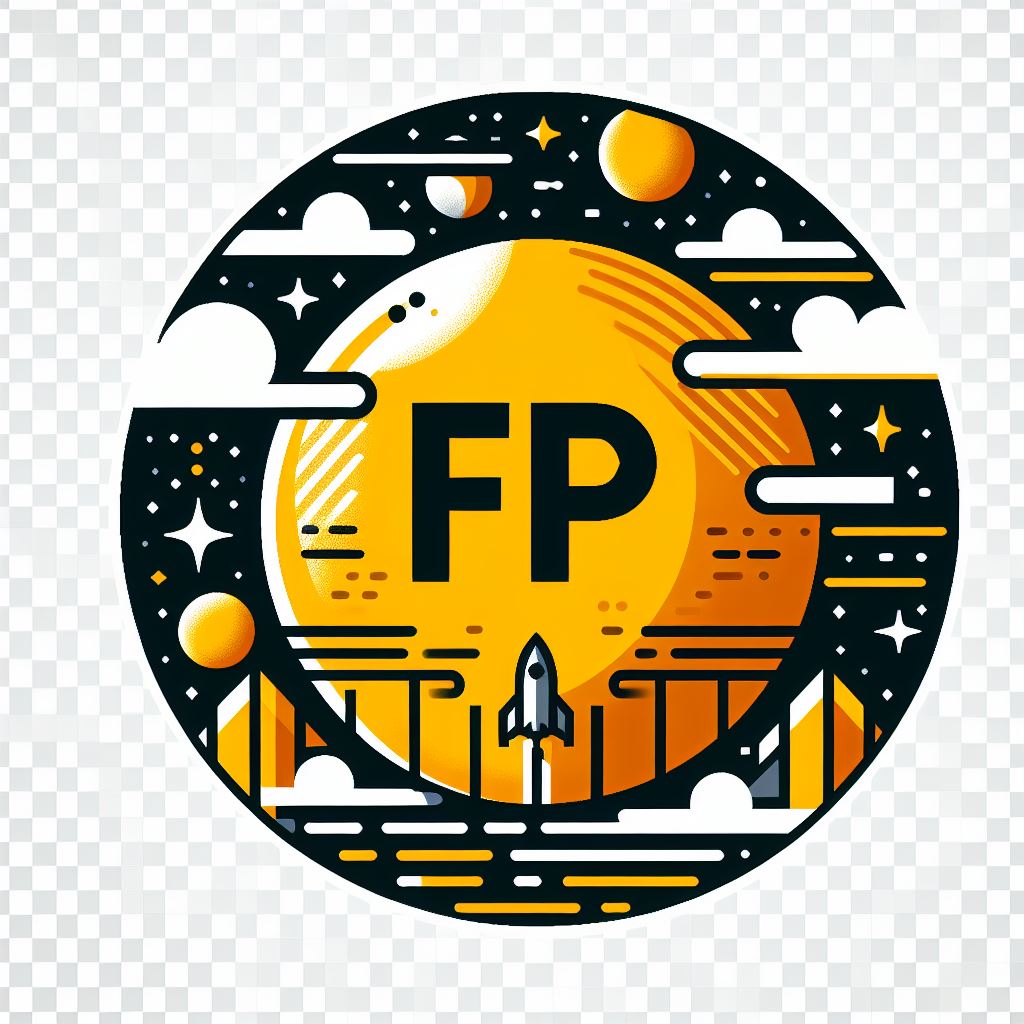 Reconocimiento de sistemas y componentes de centrales térmicas
Centrales de producción eléctrica
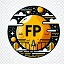 Molinos, tipología, características y funcionamiento.
Introducción:
Los molinos son máquinas utilizadas para triturar o pulverizar materiales sólidos. En las centrales térmicas, los molinos se utilizan para preparar el combustible para la combustión.
Tipología de los molinos:
Molinos de bolas: consisten en un cilindro giratorio que contiene bolas de acero que trituran el material al caer sobre él.
Molinos de martillos: consisten en un rotor que gira a alta velocidad y tiene martillos unidos a él que trituran el material al impactar contra él.
Características de los molinos:
Capacidad: toneladas de material triturado por hora.
Tamaño del producto: micras.
Potencia: kilovatios.
Eficiencia: porcentaje.
Funcionamiento de los molinos:
Molinos de bolas: el material se introduce en el cilindro giratorio, las bolas de acero caen sobre él y lo trituran. El material triturado se descarga a través de una abertura en la parte inferior.
Molinos de martillos: el material se introduce en el molino, los martillos giratorios impactan contra él y lo trituran. El material triturado se descarga a través de una abertura en la parte inferior.
Conclusión:
Los molinos son máquinas importantes en las centrales térmicas para preparar el combustible para la combustión. El tipo de molino utilizado depende de las necesidades específicas de la central.
www.todofp.pro
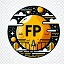 Sistema de combustibles de carbón a quemadores. Componentes. Características. Esquemas. Órganos de regulación de llama.
El sistema de combustibles de carbón a quemadores es un sistema de generación de energía eléctrica que utiliza carbón como combustible. Se compone de una tolva de carbón, un alimentador de carbón, un horno, una caldera de vapor, una turbina de vapor y un generador eléctrico.
El carbón se quema en el horno para producir calor, que se utiliza para generar vapor. El vapor se utiliza para accionar una turbina de vapor, que a su vez acciona un generador eléctrico.
El sistema de combustibles de carbón a quemadores tiene las siguientes características:
Es un sistema eficiente de generación de energía eléctrica.
Utiliza un combustible relativamente barato.
Es un sistema fiable.
Tiene una larga vida útil.
Los órganos de regulación de llama se utilizan para controlar la cantidad de combustible que se quema en el horno. Los órganos de regulación de llama más comunes son los quemadores de carbón, los registros de aire y los amortiguadores.
www.todofp.pro
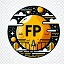 Sistemas de combustibles líquidos. Componentes. Características.
Los sistemas de combustibles líquidos se utilizan en centrales térmicas convencionales y en centrales de motores de combustión interna.
Los principales componentes de un sistema de combustibles líquidos son: tanques de almacenamiento, bombas de combustible, quemadores, caldera, turbina y generador.
Los sistemas de combustibles líquidos tienen una alta eficiencia térmica, son flexibles en cuanto a la elección del combustible y son relativamente fáciles de obtener y transportar.
Sin embargo, los sistemas de combustibles líquidos también tienen algunos inconvenientes, como la contaminación atmosférica y las emisiones de gases de efecto invernadero.
www.todofp.pro
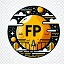 La caldera y sus sistemas auxiliares. Calderines. Tipos de calderas. Circuitos agua-vapor y aire-gases.
Las calderas son recipientes diseñados para generar vapor a partir de agua, mediante la aplicación de calor. En las centrales térmicas, las calderas son el componente principal, ya que proporcionan el vapor necesario para accionar la turbina.
Las calderas cuentan con una serie de sistemas auxiliares que son necesarios para su correcto funcionamiento, como el sistema de alimentación de agua, el sistema de combustible, el sistema de combustión y el sistema de control.
Los calderines son recipientes a presión que se utilizan para almacenar vapor o agua caliente, en las centrales térmicas se utilizan para almacenar el vapor generado en la caldera, antes de ser enviado a la turbina.
Existen diferentes tipos de calderas, que se clasifican en función de su diseño, el tipo de combustible que utilizan y la presión del vapor que generan. Los tipos de calderas más comunes son las calderas de tubos de agua, las calderas de tubos de humo y las calderas de lecho fluido.
Una central térmica cuenta con dos circuitos principales: el circuito agua-vapor y el circuito aire-gases. El circuito agua-vapor es el encargado de generar el vapor necesario para accionar la turbina, mientras que el circuito aire-gases es el encargado de suministrar el aire necesario para la combustión del combustible y evacuar los gases de combustión.
www.todofp.pro
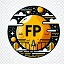 Turbina de vapor. Sistemas de lubricación. Sistemas de control y protecciones. Circuito de vapor y servicios auxiliares. Vapor principal y recalentado.
La turbina de vapor es una máquina rotatoria que convierte la energía cinética del vapor en energía mecánica. El vapor se genera en una caldera y se dirige a la turbina a través de un tubo de vapor. El vapor entra en la turbina a alta presión y temperatura y se expande a través de las palas de la turbina, lo que hace que éstas giren.
Los sistemas de lubricación son esenciales para garantizar el buen funcionamiento de la turbina. Estos sistemas proporcionan aceite lubricante a las partes móviles de la turbina.
Los sistemas de control y protecciones son esenciales para garantizar un funcionamiento seguro y fiable de la turbina. Estos sistemas controlan la velocidad de la turbina, la temperatura y la presión del vapor, y proporcionan protección contra condiciones de funcionamiento peligrosas.
El circuito de vapor es el sistema de tuberías y válvulas que transporta el vapor desde la caldera a la turbina y luego de la turbina al condensador.
El vapor principal es el vapor que entra en la turbina a alta presión y temperatura. El vapor recalentado es el vapor que se calienta de nuevo después de haber pasado por la turbina.
www.todofp.pro
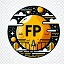 Sistemas para depuración de emisiones. Precipitador electrostático.
Resumen:
Los sistemas para depuración de emisiones eliminan los contaminantes de los gases de combustión de las centrales térmicas para cumplir con las normativas medioambientales y proteger la salud humana y el medio ambiente.
El precipitador electrostático es un sistema ampliamente utilizado para la depuración de emisiones.
El precipitador electrostático utiliza la fuerza eléctrica para separar las partículas de los gases de combustión.
Las partículas cargadas eléctricamente son atraídas hacia las placas metálicas del precipitador y se adhieren a ellas.
Las partículas se eliminan del precipitador mediante un sistema de limpieza mecánico o eléctrico.
Los precipitadores electrostáticos son muy eficaces para eliminar las partículas de los gases de combustión, pudiendo alcanzar hasta el 99% de eficiencia.
Son relativamente económicos de operar y mantener, y tienen una larga vida útil.
Sin embargo, pueden ser voluminosos, generar ozono y ser sensibles a las condiciones climáticas.
www.todofp.pro
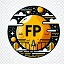 Sistemas de condensado y agua de alimentación. Funciones. Diagramas de flujo. Componentes. Sistemas auxiliares. Agua de servicios. Aire comprimido. Aire de instrumentación.
El sistema de condensado y agua de alimentación es responsable de condensar el vapor de escape de la turbina y devolverlo al ciclo de agua-vapor como agua de alimentación.
El sistema también proporciona agua de alimentación a la caldera, que se utiliza para generar vapor.
Los componentes principales de un sistema de condensado y agua de alimentación incluyen:
Condensador
Bomba de agua de condensado
Desaireador
Calentador de agua de alimentación
Bomba de agua de alimentación
Los sistemas auxiliares que apoyan al sistema de condensado y agua de alimentación incluyen:
Sistema de enfriamiento
Sistema de tratamiento de agua
Sistema de purga
El agua de servicios es agua que se utiliza para diversos fines en la central eléctrica, como enfriamiento, calefacción, lavado e incendios.
El aire comprimido se utiliza para diversos fines en la central eléctrica, como arrancar las turbinas, operar válvulas y limpiar equipos.
El aire de instrumentación es aire comprimido que se utiliza para alimentar los instrumentos de la central eléctrica.
www.todofp.pro
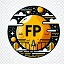 Planta de desulfuración. Reducción de emisiones de NOx. Procesos de captura de CO2. Precipitador electrostático.
El HTML describe varias tecnologías utilizadas para reducir la contaminación del aire de las centrales térmicas:
Planta de desulfuración:
Elimina el dióxido de azufre (SO2) de los gases de combustión.
Utiliza un sistema de lavado con cal para absorber el SO2 y convertirlo en sulfato de calcio (CaSO4).
Este proceso ayuda a reducir los problemas respiratorios, la lluvia ácida y otros daños ambientales causados por el SO2.
Reducción de emisiones de NOx:
Reduce las emisiones de óxidos de nitrógeno (NOx) de las centrales térmicas.
Utiliza quemadores de bajo NOx y sistemas de reducción catalítica selectiva (SCR) para convertir los NOx en nitrógeno molecular (N2) y agua (H2O).
Este proceso ayuda a reducir los problemas respiratorios, el smog y otros daños ambientales causados por los NOx.
Procesos de captura de CO2:
Captura el dióxido de carbono (CO2) de los gases de combustión.
Utiliza un proceso de captura de CO2 con aminas para absorber el CO2 y luego liberarlo mediante calentamiento o reducción de la presión.
Este proceso ayuda a reducir las emisiones de CO2, el principal responsable del cambio climático.
Precipitador electrostático:
Elimina las partículas de los gases de combustión.
Utiliza un campo eléctrico para cargar las partículas y luego las atrae a las placas colectoras.
Este proceso ayuda a reducir los problemas respiratorios y otros daños ambientales causados por las partículas.
Estas tecnologías son fundamentales para reducir la contaminación del aire de las centrales térmicas y proteger la salud humana y el medio ambiente.
www.todofp.pro